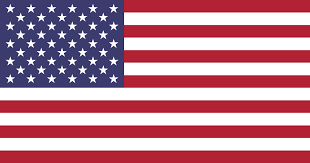 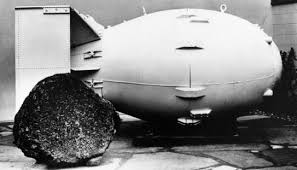 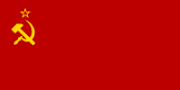 Svetlá a tiene civilizácie
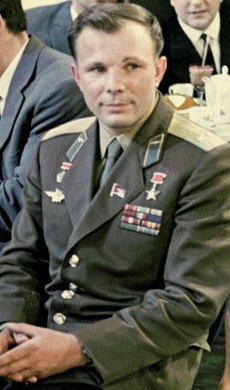 Zdroj: www.zborovna.sk
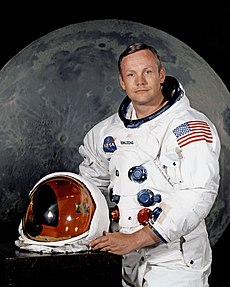 Atómový vek
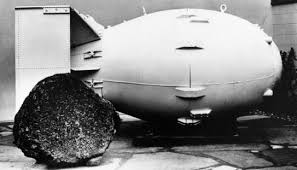 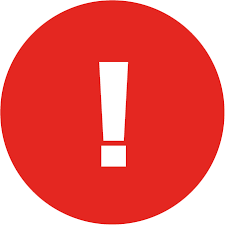 Veda mala a má v rukách  po prvý raz
prostriedky, ktoré by mohli zničiť svet
Atómová bomba
Atómová energia a jej mierové využitie dlho ostávalo spojené s predstavou vojny => obavy zo zneužitia na vojenské účely => Hirošima a Nagasaki...
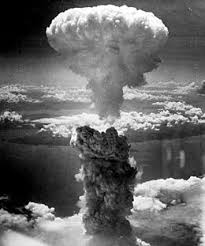 Atómový hríb nad
Hirošimou
Mierové využitie atómovej energie
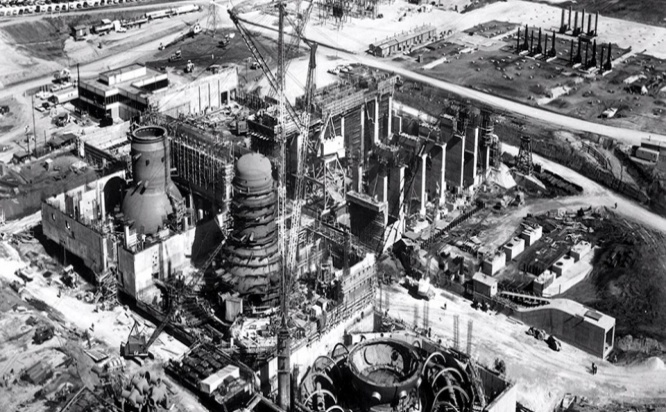 Trvalé nebezpečenstvo
2011
Havárie atómových elektrární =>
zamorenie vody, pôdy, vzduchu,
ohrozenie životov ľudí a zvierat
Japonsko: jadrová elektráreň
Fukušima – havária, kt. vyvolalo
zemetrasenie v dôsledku tsunami
Postupne sa energia získavaná štiepením jadra atómu začala využívať aj na mierové účely –> napr. ATÓMOVÉ ELEKTRÁRNE => riziká...
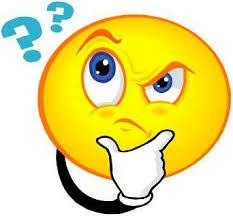 Aké riziká prinášajú jadrové 
elektrárne?
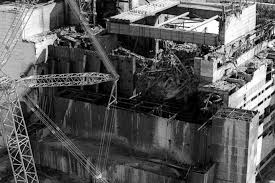 1986
Ukrajina/ZSSR/černobyľská
 jadrová elektráreň po havárii
Zlyhal ľudský faktor
černobyľ
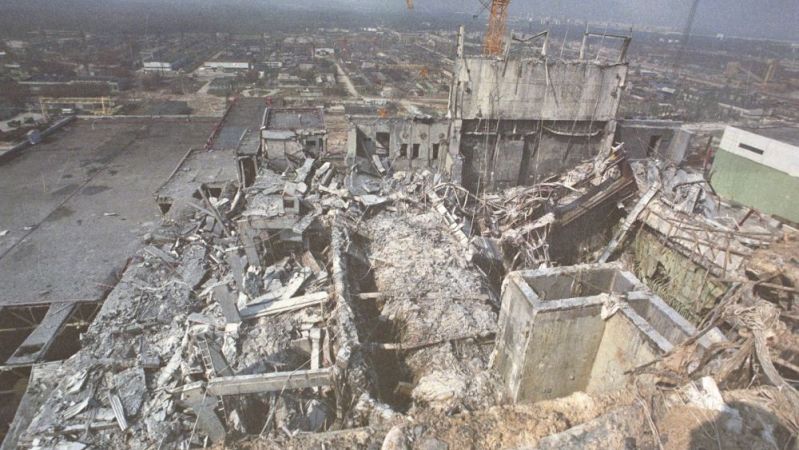 Rok 1986, Ukrajina  neďaleko mesta Pripjať  havária jadrovej elektrárne Černobyľ => niekoľko stoviek mŕtvych (oficiálne) a zamorenie veľkého územia => ZSSR, stredná Európa...
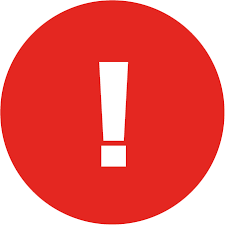 Len na porovnanie pri havárii Černobyľu uniklo asi
40 až 50 krát väčšie množstvo rádioaktivity ako v
Hirošime
Ku hviezdam I.
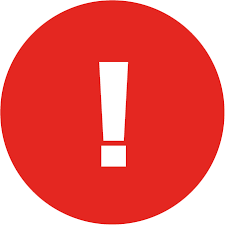 USA a ZSSR rátali s prenesením vojnového
konfliktu do vesmíru => preto rozvoj
KOZMONAUTIKY
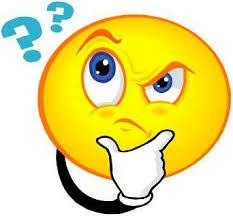 Ktoré krajiny po II. svetovej vojne
označujeme ako superveľmoci?
Vedecký výskum a súperenie superveľmocí => STUDENÁ VOJNA,  umožnil postupne prenikať do vesmíru
KOZMICKÝ VEK = r. 1957 >>> ZSSR = prvá umelá družica Zeme = Sputnik 1
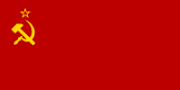 ZSSR - 1957
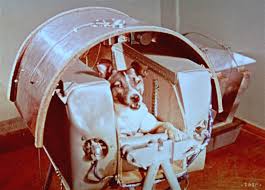 Lajka, prvý pes vo vesmíre;
Sputnik 2...zahynula niekoľko
hodín po štarte  kyslík
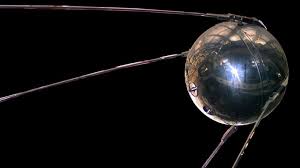 Guľa s priemerom 58 cm
 nevážila viac ako 87 kg
Ku hviezdam II.
Zahynul pri cvičnom lete
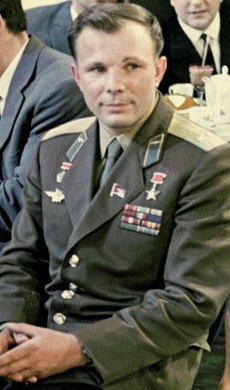 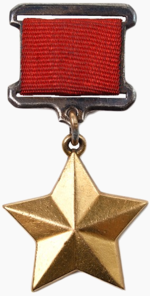 Gagarin bol prvý človek, ktorý sa z vesmíru
aj vrátil...
Prvým človekom vo vesmíre sa stal sovietsky kozmonaut Jurij Gagarin, ktorý v r. 1961 na kozmickej lodi Vostok 1 obletel Zem...
V r. 1962 obletel Zem aj Američan John Glenn...
Vyznamenanie: hrdina ZSSR
J. Gagarin
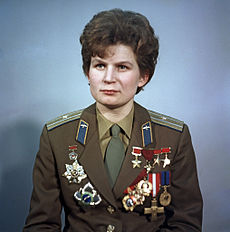 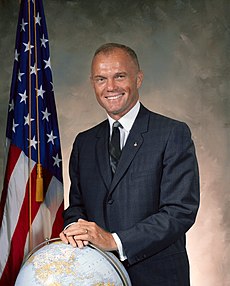 ZSSR - 1965
USA - 1962
Valentina Tereškovová: 
prvá žena vo vesmíre
John Glenn
Usa dobyli mesiac
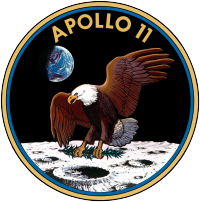 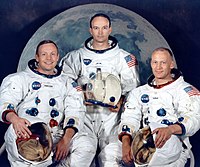 N. A. Amstrong
V r. 1969 traja Američania vo vesmírnej lodi Apollo 11 prvý raz v histórii pristáli na Mesiaci...
Prvý Slovák vo 
vesmíre
M. Collins
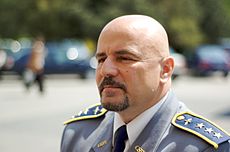 E. Aldrin
Ivan Bella
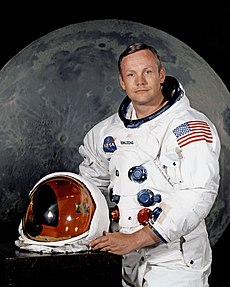 1999
prvý človek na mesiaci
N. A. Amstrong
„Je to len malý krok pre človeka, ale veľký skok pre ľudstvo“
Prvý Čechoslovák vo vesmíre
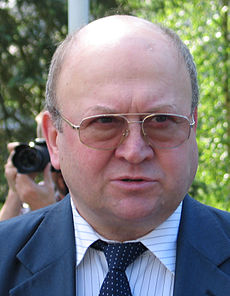 V. Remek
V roku 1978 vyletel do vesmíru prvý kozmonaut z ČSSR  Vladimír Remek...
ČSSR sa stala treťou krajinou sveta, ktorej občan sa dostal do kozmu...
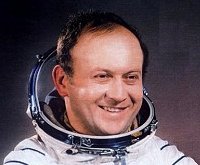 V. Remek
Svet = globálna dedina
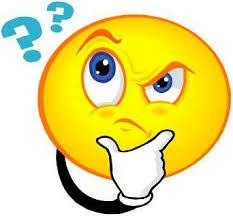 Prináša virtuálna realita nejaké riziká?
Druhá polovica 20. stor => VEDECKÁ REVOLÚCIA
Kybernetika – prvé PC začali vznikať po II. svetovej vojne a boli pomalé, hlučné a obrovské...
Prudký rozvoj elektroniky a informatiky
	sa začal v 90. rokoch 20. stor
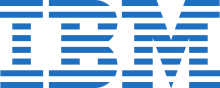 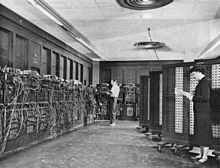 Rýchla dostupnosť informácií, masové využívanie
rovnakého spotrebného tovaru, rýchle presuny...
svet sa akoby zmenšil a civilizačne
zjednotil => GLOBALIZÁCIA
1946
ENIAC
Prvý pc na svete
...vyrobený v USA
11. September 2001 - USA
Terorizmus v 21. storočí
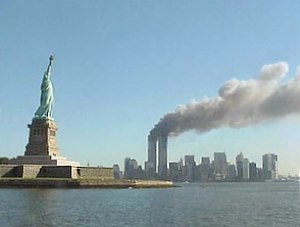 Deň, ktorý poznačil 21. storočie
11. septembra 2001 do mrakodrapov Svetového obchodného centra /WTC/, pýchy amerického obchodu vrazili dve unesené dopravné lietadlá s cestujúcimi ...obe budovy sa zrútili
Tretie unesené lietadlo letelo na americký Pentagon
Štvrté havarovalo neďaleko Pittsburgu
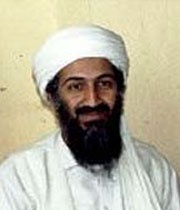 Najhľadanejší
terorista sveta...
V roku 2011 ho 
Američania zabili
Usáma bin Ládin
Vodca teroristických skupín al – Káida
organizátor teroristických útokov
ekológia
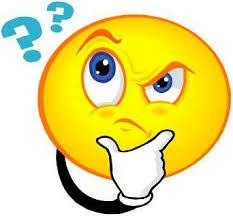 Vieš vysvetliť pojem
ekológia?
Ľudia si stále viac a viac uvedomujú význam slova EKOLÓGIA => ekologické katastrofy 21. stor. = zamorenie ovzdušia, úhyn zvierat, znečistenie vôd, výruby lesov (pralesov), likvidácia jadrového odpadu, hlady skládok...toto všetko je alarmujúci jav v 21. stor. Môže mať fatálne následky
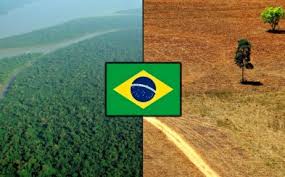 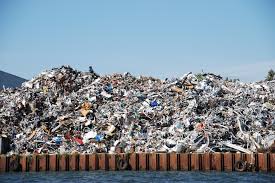 ekumenizmus
Asi v 60 rokoch 20. stor. sa mení aj katolícka cirkev = moderný svet => EKUMENIZMUS =  zmierenie rôznych náboženstiev na báze humanity...
Jedným z nositeľov tejto myšlienky ekumenizmu bol aj pápež Ján Pavol II.
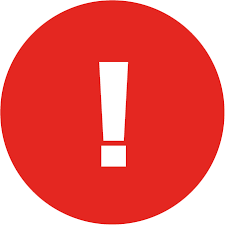 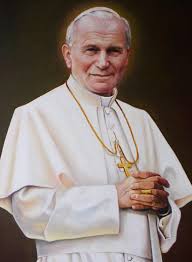 Použitá literatúra a linky
https://hnonline.sk/galeria/10694-cernobyl/5e66bb4f-cfae-4027-8031-c638646acf24
https://www.kcet.org/shows/earth-focus/fukushima-can-it-happen-in-the-ushttps://www.kcet.org/shows/earth-focus/fukushima-can-it-happen-in-the-us
https://zive.aktuality.sk/clanok/127927/pred-60-rokmi-sa-v-radiach-ozvalo-prvykrat-zapipanie-sputnika-1/
https://www.teraz.sk/magazin/pes-lajka-pamatnik-sputnik/57517-clanok.html
https://sk.wikipedia.org/wiki/Jurij_Alexejevi%C4%8D_Gagarin
https://sk.wikipedia.org/wiki/John_Glenn
https://sk.wikipedia.org/wiki/Valentina_Vladimirovna_Tere%C5%A1kovov%C3%A1
https://sk.wikipedia.org/wiki/Ivan_Bella
https://refresher.sk/tag/dazdovy-prales
https://www.unitedlife.sk/najvacsie-smetiska-sveta-na-najvacsom-denne-konci-20-tisic-ton-odpadu/